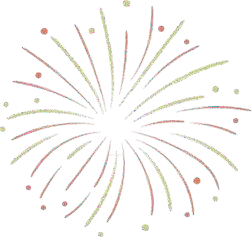 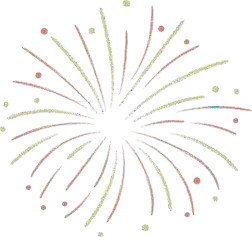 F E L I Z
abril